Figure 6. Synthesis of OLs and their hydroxylated or methylated derivatives in bacteria. AcpP-constitutive acyl carrier ...
FEMS Microbiol Rev, Volume 40, Issue 1, January 2016, Pages 133–159, https://doi.org/10.1093/femsre/fuv008
The content of this slide may be subject to copyright: please see the slide notes for details.
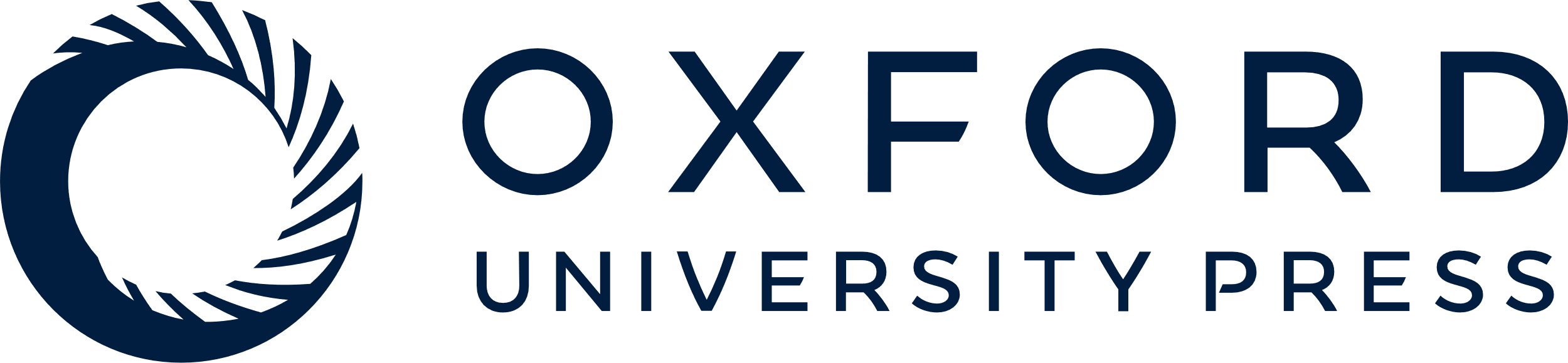 [Speaker Notes: Figure 6. Synthesis of OLs and their hydroxylated or methylated derivatives in bacteria. AcpP-constitutive acyl carrier protein; α-KG-alpha-ketoglutarate. The names of the lipids S1 (substrate 1) and S2 (substrate 2) were initially describing their roles as substrates in OlsC-dependent OL modifying reactions, whereas the names P1 (product 1) and P2 (product 2) were describing their roles as products of OlsC-dependent OL modifying reactions (Rojas-Jiménez et al.2005). The formation of new lipids 1 and 2 (NL1, NL2) is due to the enzymatic activity of OlsD.


Unless provided in the caption above, the following copyright applies to the content of this slide: © FEMS 2015. All rights reserved. For permissions, please e-mail: journals.permissions@oup.com]